CAUSE 3
CAUSE  1
CAUSE 2
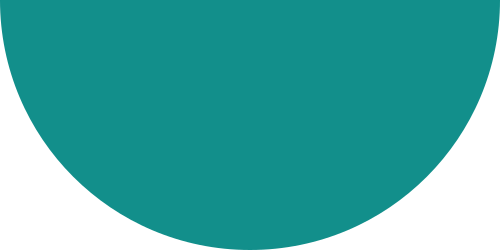 FISHBONE DIAGRAM TEMPLATE
PROBLEM
CAUSE 5
CAUSE 6
CAUSE 4
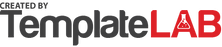